Garden scienceSounds, sensors, and network
Ed Baker
Acoustic Biology ResearcherNatural History Museum, London
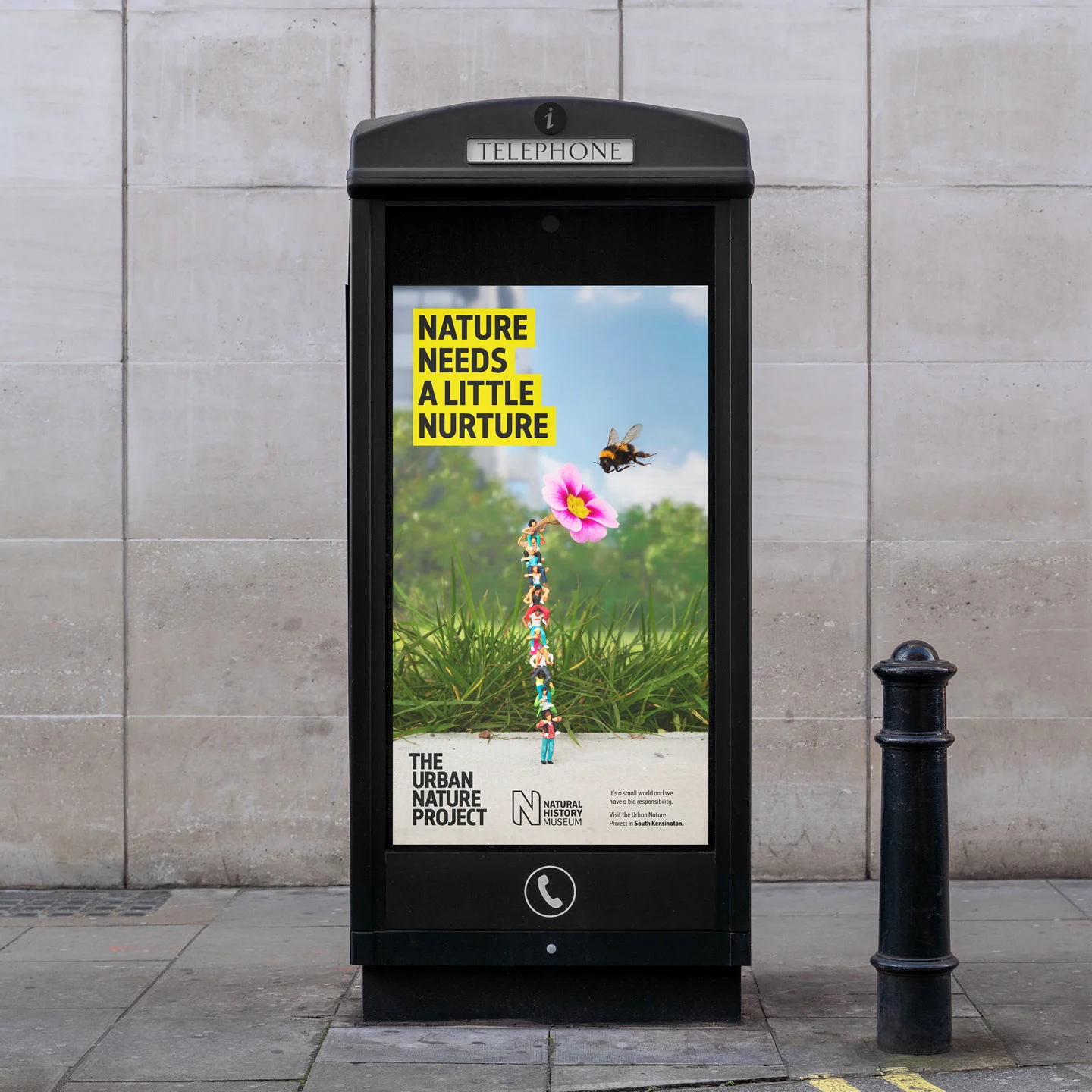 Urban Nature Project
The Urban Nature Project is developing new scientific tools and skills urgently needed to monitor, understand and protect urban nature.
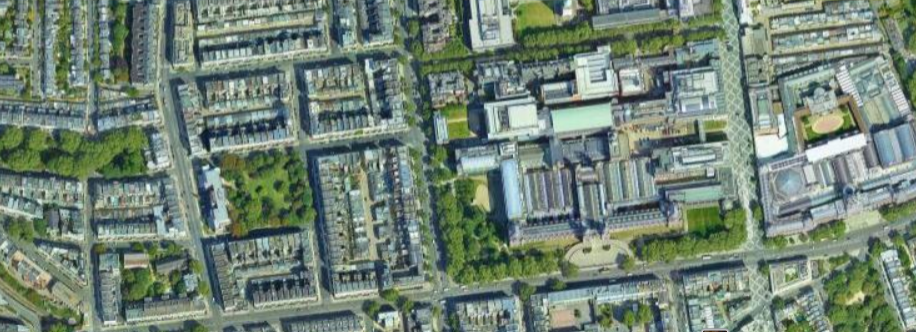 nhm.ac.uk/urbannature
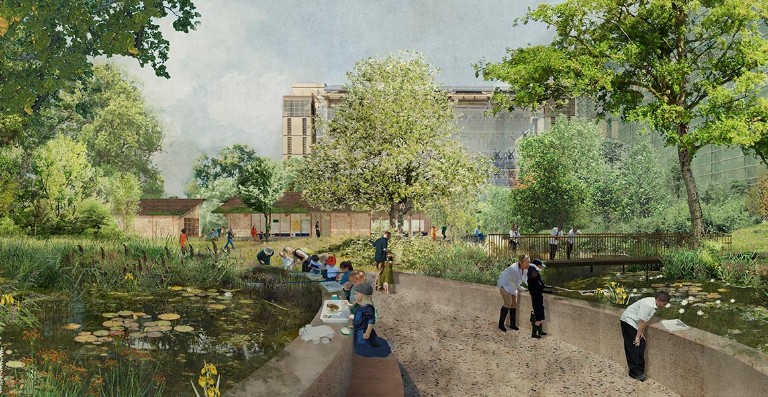 A Living Laboratory
	Our gardens are a hub for urban nature identification and field survey skills
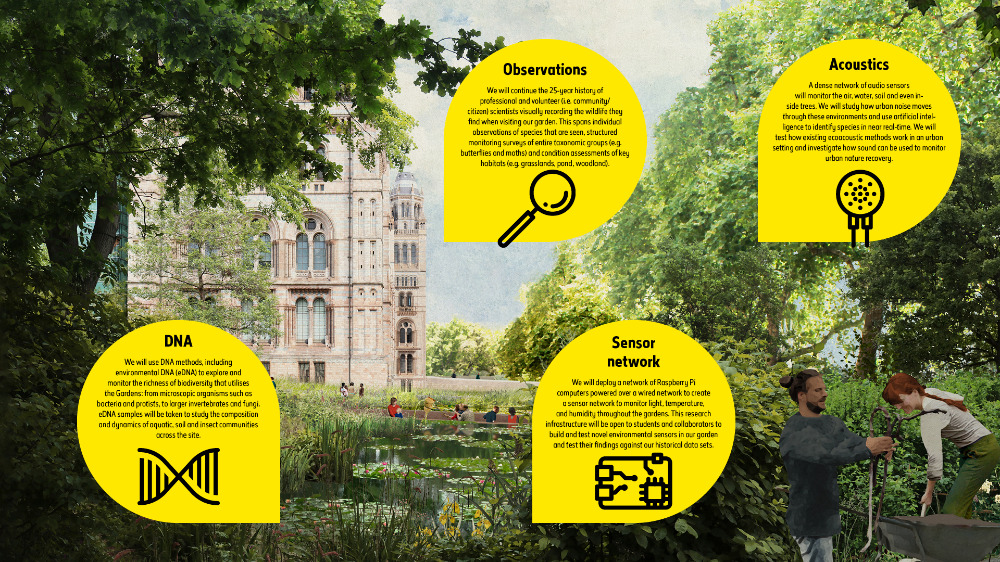 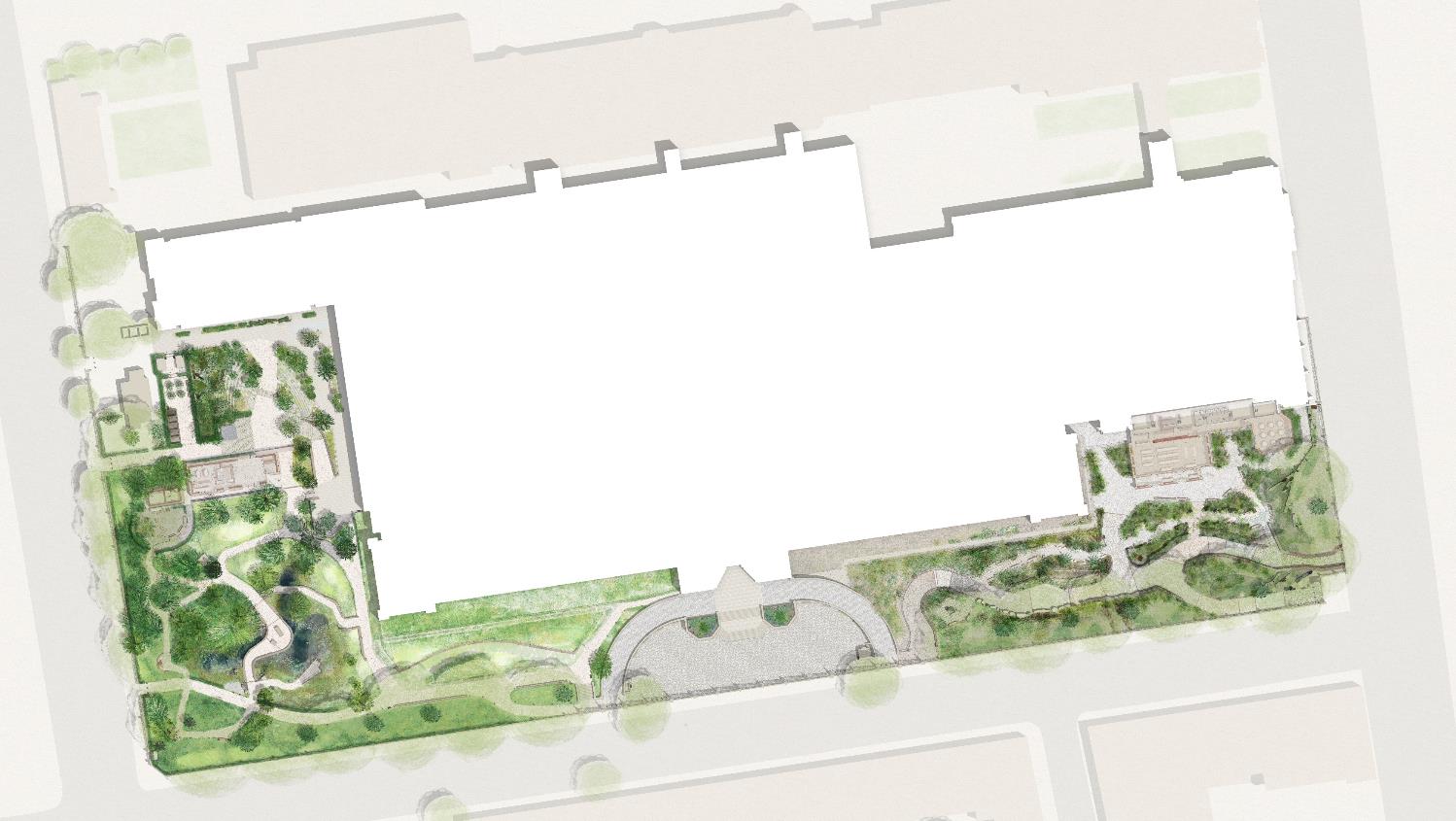 A Living Laboratory
	Power-over-Ethernet locations
Long-term (intense, untargeted) monitoring plus detailed case studies of how habitat translocation, creation and restoration actions impact biodiversity
Over-specified (plenty of excess compute, transfer) – capacity to double number of devices. Testing arena for more targeted, less power-hungry devices.
Background data:
One of the most intensively studied urban sites for 25 years
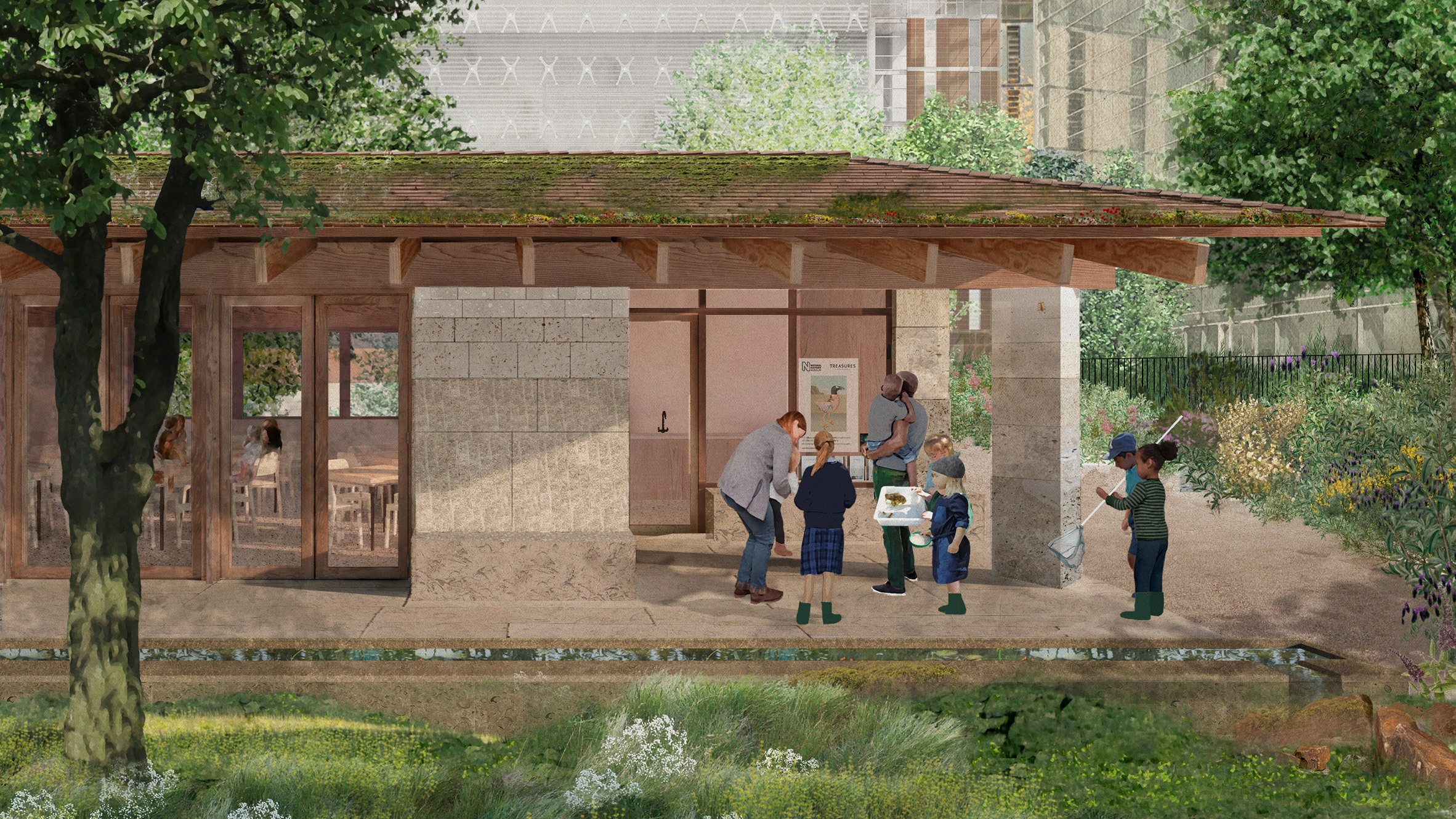 Education and engagement
Nature Activity Centre supported by AWS

Listening funnels (curated soundscapes from grounds) with interpretation panels

Digital panel with real-time identifications and interpretation